Aussagekraft negativer SARS-CoV-2 Testungen
Beispiel Einreisetestungen
Restrisiko unterschiedlicher Teststrategien abhängig von Vortestwahrscheinlichkeit und Infektionszeitpunkt
Unterschiedliche Test- bzw. Quarantänestrategien
JE GERINGER DESTO BESSER:
Risiko, dass jemand der „freigetestet“ wurde, aber infiziert & ansteckend ist
↑ bei schlechter Testsensitivität
↑ bei schlechtem Testzeitpunkt (Tag der Infektion)
↓ bei Abnahme der Infektiosität 
100% vor, bzw. unmittelbar nach Exposition. 
0% wenn jemand nicht mehr ansteckend ist
Wahrscheinlichkeit, dass jemand SARS-CoV-infiziert & ansteckend ist
↑ für erhöhtes Expositionsrisiko: ↑ bei hoher Prävalenz, ↑ bei Risikoverhalten/-tätigkeiten, ↑ bei vielen Kontakten, ↑ im Outbreak
100% = infiziert und ansteckend
0% = nicht infiziert bzw. Z.n. Infektion und nicht mehr ansteckend
[Speaker Notes: Diese Darstellung zeigt das Restrisiko unterschiedlicher Teststrategien (hier unter der Annahme, dass die Infektion am Einreisetag erfolgt).
Sie basiert auf einer Modellierung, die folgendes voraussetzt:
Erster Test bei Einreise
PCR Sensitivität 70%, PCR-Spezifität 99,5%; 
20% Asymptomatische
Inkubation (mean) 5 d [= Latenz 2,5d + presymptomatic phase 2,5d] 
Infectivity (mean) 7d post symptom onset
PCR+ (mean) 20d post symptom onset
symptomatische Personen melden ihre Symptome und werden isoliert (unterziehen sich also keinen weiteren Testungen).

Kurvenverläufe variieren je nachdem, wann Exposition/Infektion erfolgt sind (am Einreisetag vs in den Tagen davor). Details in den nächsten slides.]
Beispiel 1

Aufenthalt im Hochprävalenzgebiet
Einhaltung der AHA-Regeln und keine Ansteckung
Heimreise beinhaltet viel Umsteigen und Schlangestehen, deswegen  klappt AHA nicht
Infektion am Tag der Einreise
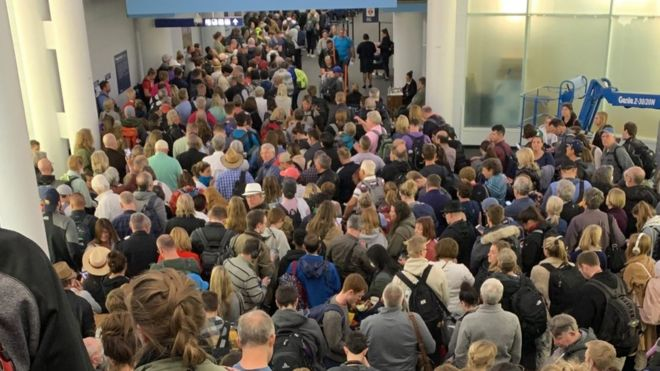 Beispiel 1: Exposition/ Infektion am Tag der Einreise
Warum sinkt hier das Restrisiko?
2. Test außerhalb der „pre-detection phase“
Infektiosität sinkt im Lauf der Zeit (Durchschnittl. Infektiositätsdauer 7d nach Symptombeginn)
[Speaker Notes: Diese Abbildung zeigt modellhaft1 das Restrisiko unterschiedlicher Teststrategien an, also die Wahrscheinlichkeit, dass eine negativ getestete Person mit SARS-CoV-2 infiziert und  ansteckend ist. Wenn eine Infektion sicher besteht („Vortestwahrscheinlichkeit 100%“), dann hat ein negativer Test bei Einreise ein Restrisiko von 99,5%; fällt ein zweiter Test 5 Tage später ebenfalls negativ aus, dann besteht noch ein Restrisiko von 13,4%. Minimal ist das Restrisiko am Ende einer 14-tägigen Quarantäne (auch ohne Testung).  
Das Restrisiko lässt sich auch anhand der Vortestwahrscheinlichkeit bewerten, deren Abschätzung z.B. anhand des Expositionsrisikos erfolgen kann. Dieses wird von der regionalen Prävalenz beeinflusst, kann diese jedoch erheblich überschreiten (s.o.). Die Sieben-Tage-Inzidenzrate 50/100.000 entspricht bei Untererfassung 1:20 der Prävalenz 1,1% . Aus dem resultierenden Mindestwert der Vortestwahrscheinlichkeit von 1,1% leiten sich folgende Restrisiken ab: Einmaliger negativer Einreisetest, Restrisiko ≥0,01%; ein zweiter negativer Test 5 Tage später, Restrisiko ≥0,000002‰ ; 14 Tage Quarantäne, Restrisiko ≥0,0000045‰. 

1 Basierend auf einer Modellierung, die folgendes voraussetzt:
Exposition/ Transmission am Einreisetag; symptomatische Personen melden ihre Symptome und werden isoliert (unterziehen sich also keinen weiteren Testungen).
PCR Sensitivität 70%, PCR-Spezifität 99,5%; 
20% Asymptomatische (mit gleichem Verlauf der Infektionsparameter wie symptomatische)
Inkubation (mean) 5 d [= Latenz 2,5d + presymptomatic phase 2,5d] 
Infectivity (mean) 7d post symptom onset
PCR+ (mean) 20d post symptom onset]
Beispiel 2

Aufenthalt im Hochprävalenzgebiet
Einhaltung der AHA-Regeln außer beim Feiern in den Tagen vor Abreise
Infektion drei Tage vor Einreise
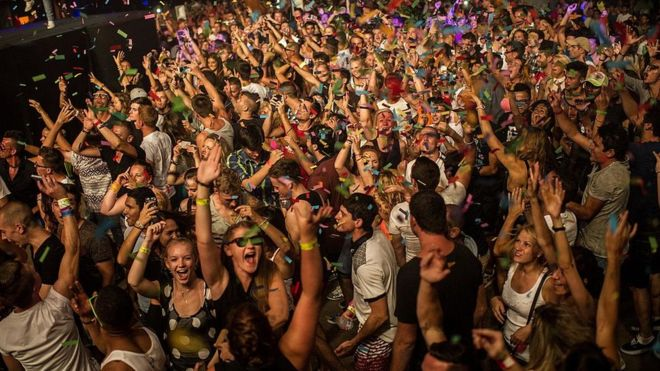 Beispiel 2: Exposition/ Infektion 3 Tage vor Einreise
Warum sinkt hier das Restrisiko?
2. Test noch weiter weg von der „pre-detection phase“ als der Einreisetest
2. Test erhöht die Sensitivität
Infektiosität sinkt im Lauf der Zeit (Durchschnittl. Infektiositätsdauer 7d nach Symptombeginn)
[Speaker Notes: Diese Abbildung zeigt modellhaft1 das Restrisiko unterschiedlicher Teststrategien an, also die Wahrscheinlichkeit, dass eine negativ getestete Person mit SARS-CoV-2 infiziert und  ansteckend ist. Wenn eine Infektion sicher besteht („Vortestwahrscheinlichkeit 100%“), dann hat ein negativer Test bei Einreise ein Restrisiko von 38,2%; fällt ein zweiter Test 5 Tage später ebenfalls negativ aus, dann besteht noch ein Restrisiko von 2,9%. Minimal ist das Restrisiko am Ende einer 14-tägigen Quarantäne (auch ohne Testung).  
Das Restrisiko lässt sich auch anhand der Vortestwahrscheinlichkeit bewerten, deren Abschätzung z.B. anhand des Expositionsrisikos erfolgen kann. Dieses wird von der regionalen Prävalenz beeinflusst, kann diese jedoch erheblich überschreiten (s.o.). Die Sieben-Tage-Inzidenzrate 50/100.000 entspricht bei Untererfassung 1:20 der Prävalenz 1,1% . Aus dem resultierenden Mindestwert der Vortestwahrscheinlichkeit von 1,1% leiten sich folgende Restrisiken ab: Einmaliger negativer Einreisetest, Restrisiko ≥0,09%; ein zweiter negativer Test 5 Tage später, Restrisiko ≥0,000036‰ ; 14 Tage Quarantäne, Restrisiko ≥0,0013‰. 

1 Basierend auf einer Modellierung, die folgendes voraussetzt:
Exposition/ Transmission 3d vor Einreise; symptomatische Personen melden ihre Symptome und werden isoliert (unterziehen sich also keinen weiteren Testungen).
PCR Sensitivität 70%, PCR-Spezifität 99,5%; 
20% Asymptomatische (mit gleichem Verlauf der Infektionsparameter wie symptomatische)
Inkubation (mean) 5 d [= Latenz 2,5d + presymptomatic phase 2,5d] 
Infectivity (mean) 7d post symptom onset
PCR+ (mean) 20d post symptom onset]
Beispiel 1 vs. Beispiel 2
Infektion am Einreisetag
Infektion 3 Tage vor Einreise
Warum ist das Restrisiko hier niedriger als bei Infektion am Einreisetag?
Einreisetest  nach „predetection phase“, also zu einem Zeitpunkt, wenn das Virus schon nachweisbar ist
Dauer der Infektiosität kürzer, denn bei Einreise sind schon drei Tage p.i. verstrichen sind.